CMSC201 Computer Science I for MajorsLecture 22 – Data Representation
Last Class We Covered
Sorting
Bubble
Selection
Quick
Searching
Linear
Binary
2
Any Questions from Last Time?
3
Today’s Objectives
To understand how data is represented and stored in memory
Binary numbers
Hexadecimal numbers
Converting
Binary to Decimal
Decimal to Binary
ASCII
4
Binary Numbers
5
Binary Numbers
Computers store all information (code, text, images, sound,) as a binary representation
“Binary” means only two parts: 0 and 1

Specific formats for each file help the computer know what type of item/object it is

But why use binary?
6
Decimal vs Binary
Why do we use decimal numbers?
Ones, tens, hundreds, thousands, etc. 

But computers don’t have fingers…
What do they have instead?

They only have two states: “on” and “off”
7
Decimal Example
How do we represent a number like 50,932?
2 x 100 =     2
3 x 101 =    30
9 x 102 =   900
0 x 103 =  0000
5 x 104 = 50000
         ------
 Total:   50932
ten thousands
thousands
hundreds
tens
ones
0
9
3
2
5
104
103
102
101
100
Decimal uses 10 digits, so…
8
Another Decimal Example
60000+7000+400+90+3 = 67493
9
Binary Example
Let’s do the same with 10110 in binary
0 x 20 =  0
1 x 21 =  2
1 x 22 =  4
0 x 23 =  0
1 x 24 = 16
         --
 Total:  22
sixteens
eights
fours
twos
ones
0
1
1
0
1
24
23
22
21
20
Binary uses 2 digits, so our base isn’t 10, but…
10
Binary to Decimal Conversion
Step 1: Draw Conversion Box
Step 2: Enter Binary Number
Step 3: Multiply
Step 4: Add
128 + 0 + 0 + 0 + 8 + 4 + 0 + 1 = 141
11
Exercise: Converting From Binary
What are the decimals equivalents of…
101       
1111      
100000    
101010    
0010 1010 
1000 0000
Longer binary numbers are often broken into blocks of four digits for the sake of readability
12
Exercise: Converting From Binary
What are the decimals equivalents of…
101       = 4+0+1        = 5
1111      = 8+4+2+1      = 15
100000    = 32+0+0+0+0+0 = 32
101010    = 32+0+8+0+2+0 = 42
0010 1010 = 32+0+8+0+2+0 = 42
1000 0000 = 128+...+0+0  = 128
13
Decimal to Binary Conversion
Step 1: Draw Conversion Box
Step 2: Compare decimal to highest  binary value
Step 3: If binary value is smaller, put a 1 there and 
			 subtract the value from the decimal number
Step 4: Repeat until 0
Convert 163 to binary
163-128 = 35
35-32 = 3
3-2=1
1-1=0
14
Converting to Binary
What are the binary equivalents of…
9
27
68
216
255
15
Converting to Binary
What are the binary equivalents of…
9    = 1001 (or 8+1)
27   = 0001 1011 (or 16+8+2+1)
68   = 0100 0100 (or 64+4)
216  = 1101 1000        (or 128+64+16+8)
255  = 1111 1111       (or 128+64+32+16+8+4+2+1)
16
Binary Tips and Tricks
Some “sanity checking” rules for conversions:
Binary can only be 1 or 0
If you get “2” of something, it’s wrong
Odd numbers must have a 1 in the ones column
Why?  (And what’s the rule for even numbers?)
Each column’s value is the sum of all of the previous columns (to the right) plus one
In decimal, what column comes after 999?
17
Hexadecimal Numbers
18
Decimal Representation
Decimal uses 10 digits
Decimal, deci = 10
The digits used are 0, 1, 2, 3, 4, 5, 6, 7, 8, and 9
hundred      thousands
ten thousands
ten millions
thousands
hundreds
millions
tens
ones
4
2
1
0
9
8
7
5
107
104
103
102
101
100
106
105
19
Binary Representation
Binary uses 2 digits
Binary, bi = 2
The digits used are 0 and 1
one hundred and         twenty-eights
thirty-twos
sixty-fours
sixteens
eights
fours
twos
ones
1
1
1
0
1
0
0
1
27
24
23
22
21
20
26
25
20
Hexadecimal Representation
Hexadecimal (or just “hex”) uses 16 digits 
Hexadecimal, hex = 6 plus deci = 10  16
The digits used are 0, 1, 2, 3, 4, 5, 6, 7, 8, and 9
And letters A (10), B (11), C (12), D (13), E (14), and F (15)
two hundred sixty-eight million four hundred          thirty-five thousand four hundred and fifty-sixes
sixty-five thousand          five hundred and thirty-sixes
sixteen million seven hundred seventy-seven          thousand two hundred and sixteens
one million forty-eight thousand       five hundred and seventy-sixes
four thousand          and ninety-sixes
two hundred        and fifty-sixes
sixteens
ones
6
3
1
0
F
D
A
8
167
164
163
162
161
160
166
165
21
Hexadecimal Representation
Hexadecimal (or just “hex”) uses 16 digits 
Hexadecimal, hex = 6 plus deci = 10  16
The digits used are 0, 1, 2, 3, 4, 5, 6, 7, 8, and 9
And letters A (10), B (11), C (12), D (13), E (14), and F (15)
268435456s
16777216s
1048576s
sixteens
65536s
4096s
ones
256s
6
3
1
0
F
D
A
8
167
164
163
162
161
160
166
165
22
Hex to Binary Conversion
A hexadecimal digit can be easily represented as four digits of binary (with leading zeros)




This makes conversion very simple
7A0F  becomes 0111 1010 0000 1111
1100 0010 0110 1001 becomes C269
23
Hex to Decimal Conversion
Possible to convert between decimal and hex
But it requires calculating out multiples of 16
Simpler to make a “side trip” to binary as an in-between step when converting
240 becomes 1111 0000 becomes F0
F0 is equal to (15 * 161) + (0 * 160) = 240 + 0 = 240

7D becomes 0111 1101 becomes 125
7D is equal to (7 * 161) + (13 * 160) = 112 + 13 = 125
24
Number System Notation
Because number systems share a subset of the same digits, it may be confusing which is which
For example, what is the value of 10?
In decimal it’s 10, in binary it’s 2, and in hex it’s 16

To prevent this, numbers may often be prefixed with 0b, 0d, or 0x (binary, decimal, hex):
0b1100 is binary, and has a value of 12
0x15 is hexadecimal, and has a value of 21
25
ASCII Values
26
ASCII Values
ASCII is how text is represented in computers
Just like binary is how numbers are represented

In ASCII, every character has a unique,  individual numerical code
Lowercase and uppercase characters are separate
Codes go from 0 to 127
Why 127?
27
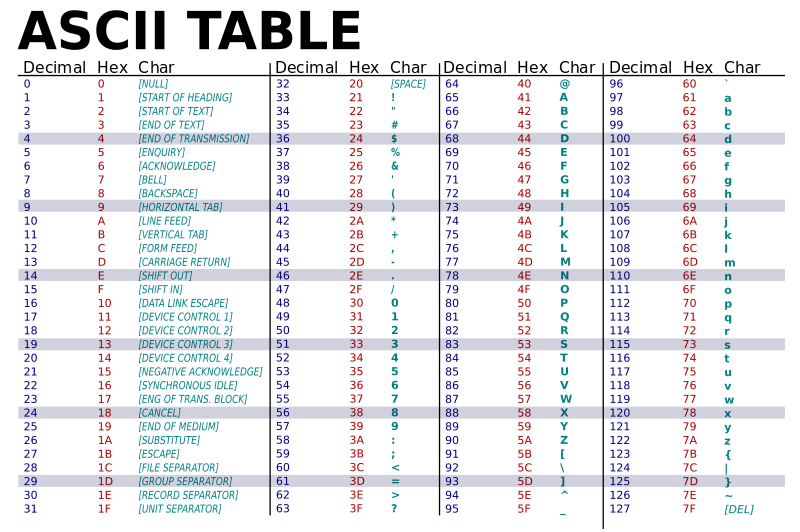 28
uppercase letters
“control” characters
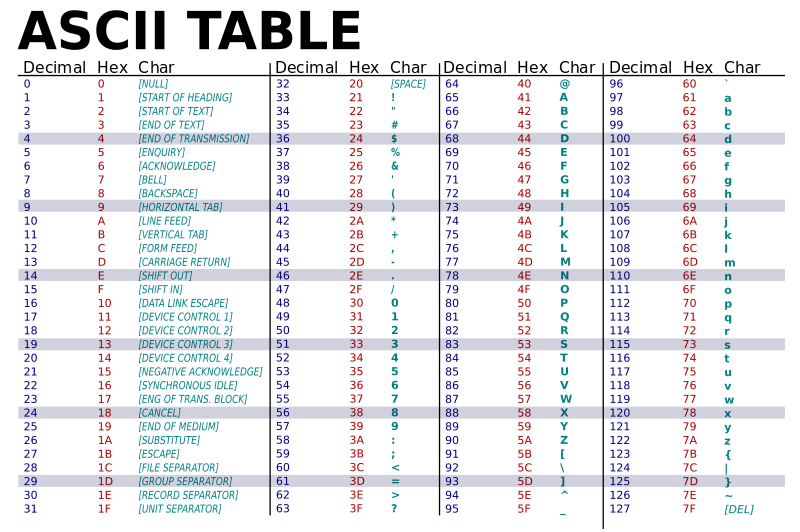 symbols & numbers
lowercase letters
29
Comparing Strings
The values of the ASCII characters are used when comparing strings together
Which can lead to some “weird” results
>>> "cat" < "dog"
True
>>> "cat" < "Dog"
False
>>> "DOG" < "dog"
True
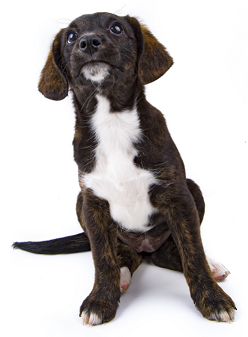 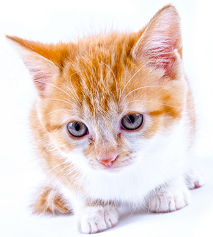 ?
<
30
More on Comparing Strings
Gets even more complex when you start adding in numbers and symbols
>>> "2" < "one"
True
>>> "good?" < "good!"
False
>>> "UK" < "U.K."
False
31
Rules for Comparisons
To avoid (some) of these issues:

Always use .lower() for comparing strings
Pay attention to symbols
e.g., spaces, hyphens, punctuation, etc.
Either remove them, or keep them in mind as part of the order
32
ASCII Characters to ASCII Values
We can convert between ASCII characters and their values using ord() and chr()

The ord() function takes in a single character, and returns its ASCII value
The chr() function takes in an integer, and returns its ASCII character
33
Using chr() and ord()
>>> chr(65)
'A'
>>> chr(65+32)
'a'
>>> ord('?')
63
>>> ord("d")
100
>>> ord("e")
101
34
Project 3
35
Project 3 Tips
Hopefully you have started by now!
Work on it a little everyday
You have been given some solved puzzles
Which means you don’t need a working solve() to test the other parts of your project
Just load in the solution from the file
Solve the puzzle once, and store the solved puzzle to use it later in your code
Don’t resolve it every time you need it
Make your own puzzles to test!
36
Project 3 and Deep Copy
You will need to make a deep copy of the 2D list used to hold your Sudoku board
Simply using new = old[:] will not work
We recommend making a function to do this
Test that your function works before using it

Do NOT use the built-in deepcopy() function, or you will lose major points!!!
37
Do Not Cheat on Project 3
Yes, this project has solutions on the internet
Yes, we have copies of all of them
Yes, we will go looking for new ones after it’s due
Yes, you could pay someone else to do it
Yes, we know of the sites where you can get this done
Yes, we will spot “elegant” code that you didn’t write
Yes, there are libraries to deep copy in python
Yes, you will get points off for using them
You should not be importing anything for this project
38
Questions?
39
Announcements
Project 3
Design is due Tuesday, December 4th
Project is due Tuesday, December 11th

Final exam is when? 
Friday, December 14th from 6 to 8 PM
Locations will be posted on the course website
Common final
40